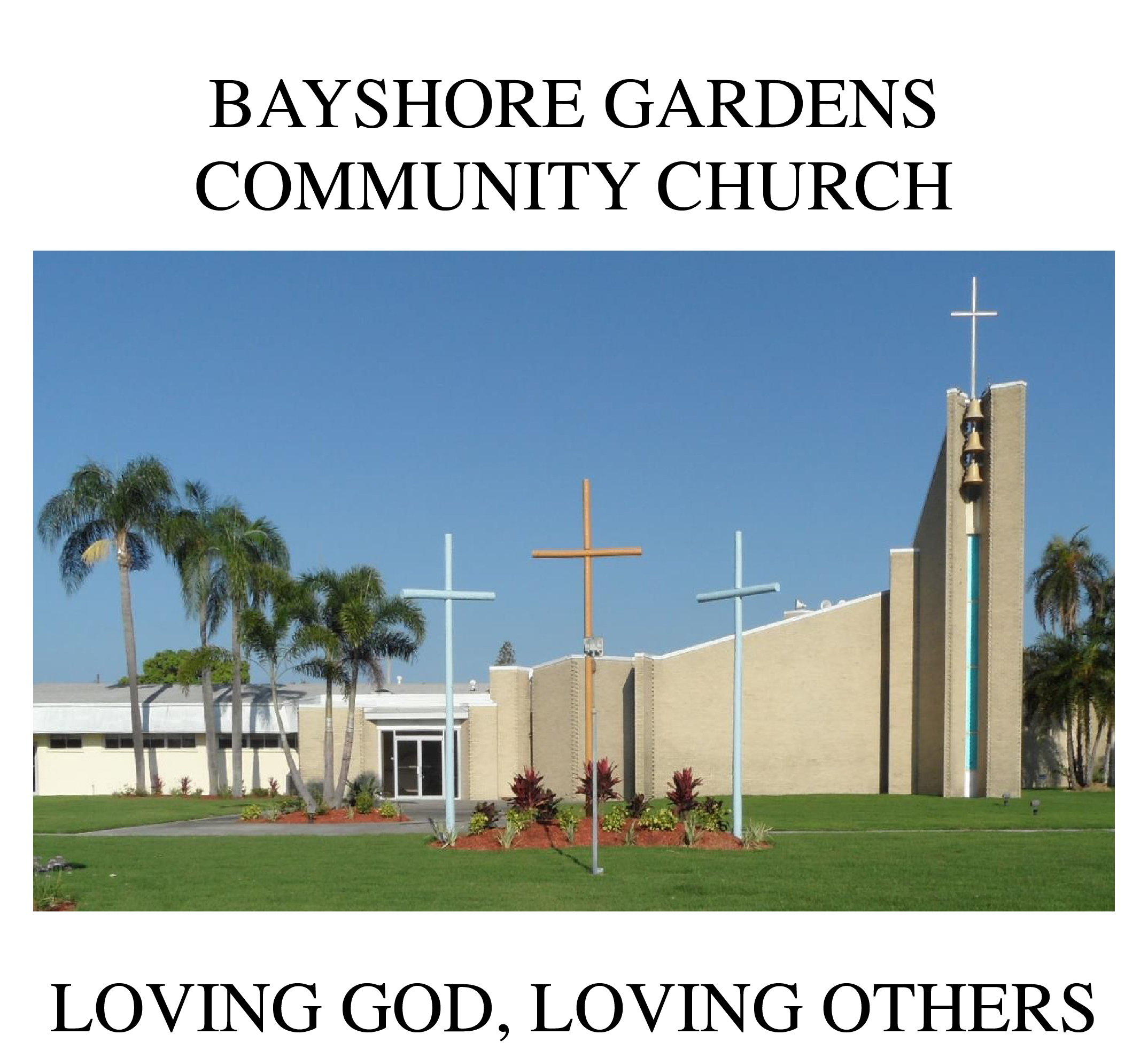 To all who are spiritually weary and seek rest; to all who are sad and long for comfort; to all who struggle and desire victory; to all who sin and need a Savior; to all who are strangers and want friendship; to all who hunger and thirst for something real and lasting; and to all who come here, this church opens wide her doors and offers welcome in the name of the Lord Jesus Christ
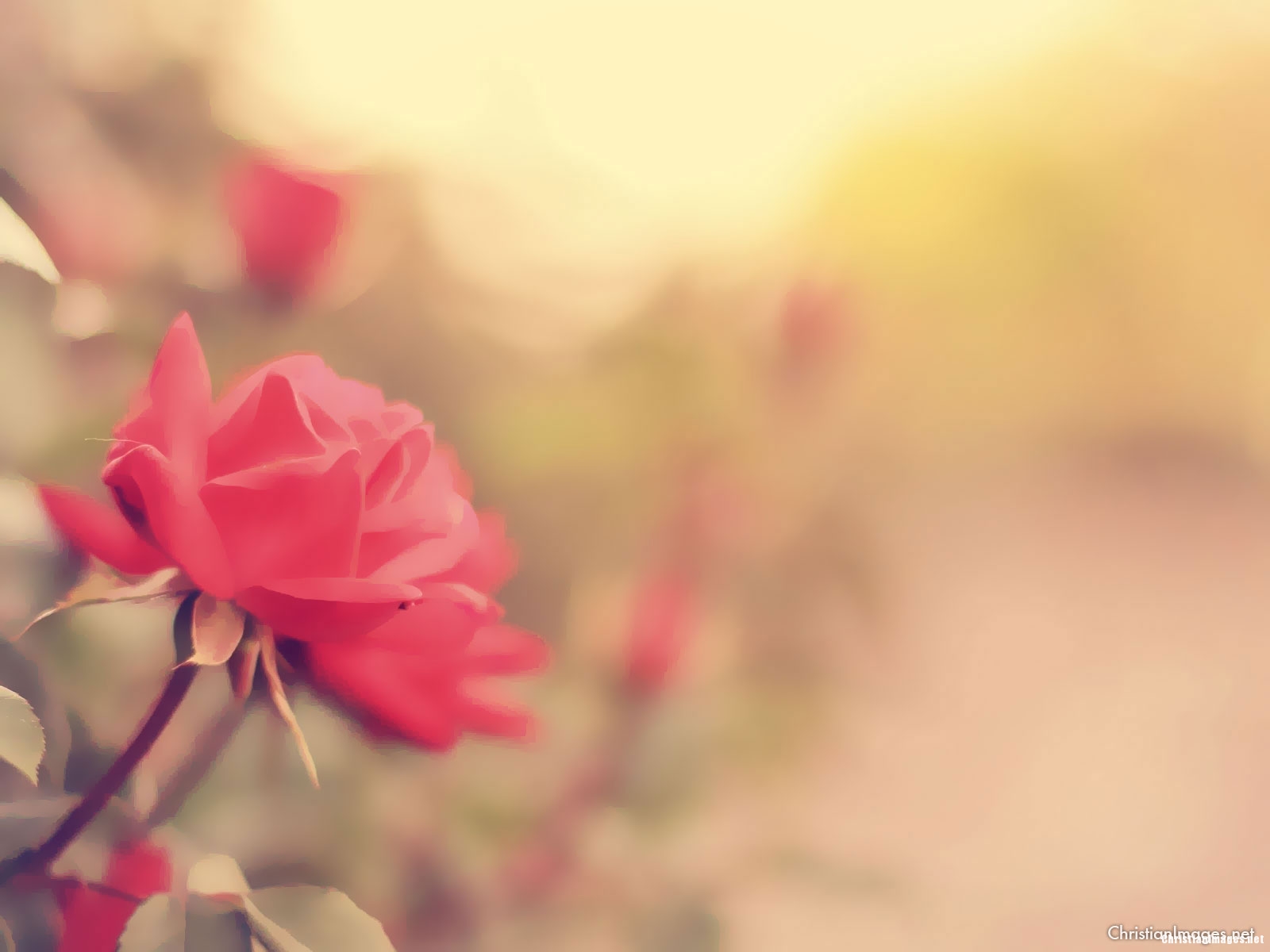 Please Silence Cell Phones At This Time
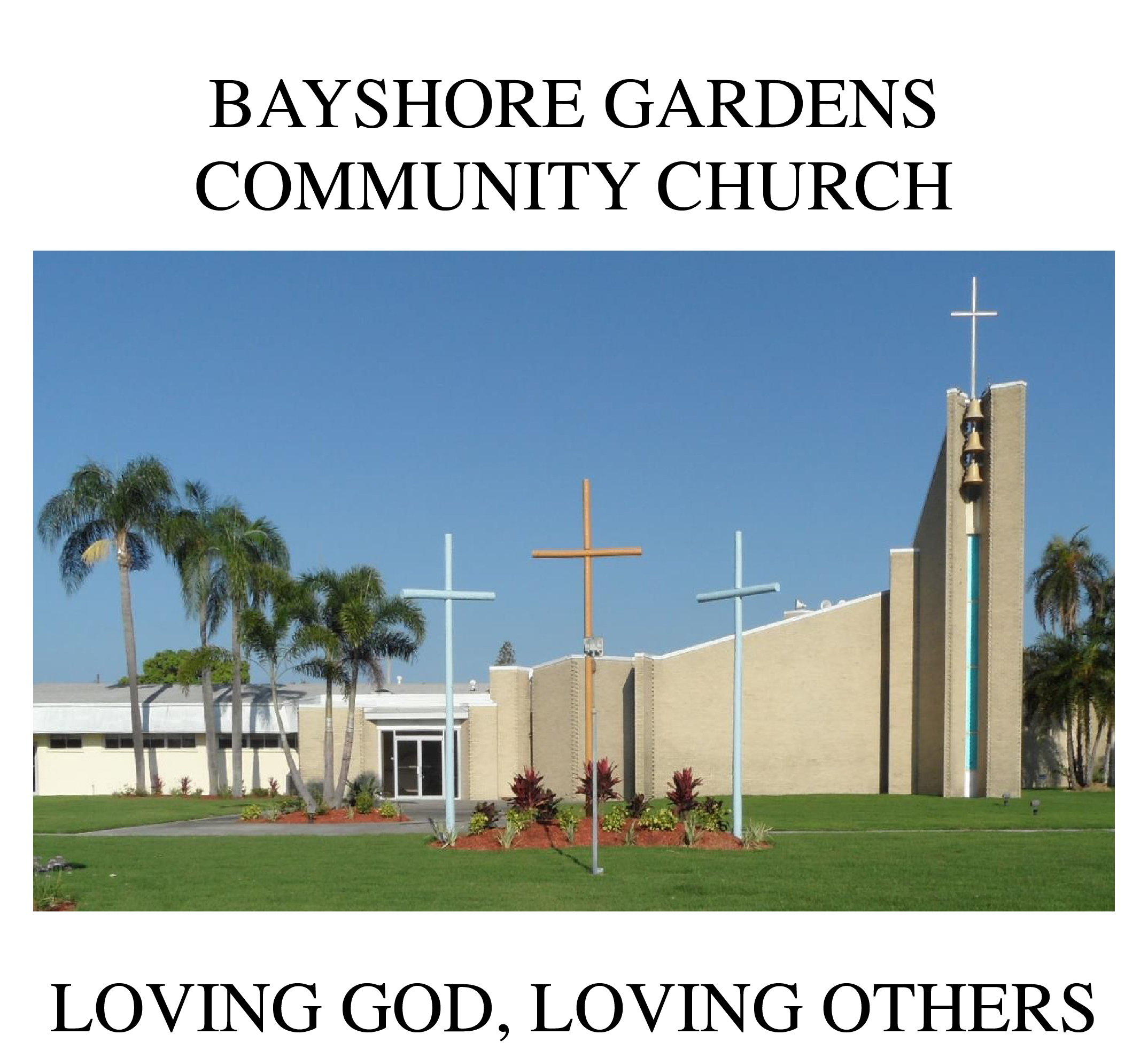 How Great Thou Art
O Lord my God,when I in awesome wonderConsider all the worlds Thy hands have made,I see the stars, I hear the rolling thunder, Thy pow’r thro’out the universe displayed
Then sings my soul, my Savior God, to Thee; How great Thou art,how great Thou art! Then sings my soul, my Savior God to Thee:  How great Thou art, how great Thou art!
When thro’ the woods and forest glades I wanderAnd hear the birdssing sweetly in the trees,When I look downfrom lofty mountain grandeur,And hear the brook and feel the gentle breeze.
Then sings my soul, my Savior God, to Thee; How great Thou art,how great Thou art! Then sings my soul, my Savior God to Thee:  How great Thou art, how great Thou art!
And when I think that God, His Son not sparing, Sent Him to die, I scarce can take it in,That on the cross, my burden gladly bearing,He bled and died to take away my sin.
Then sings my soul, my Savior God, to Thee; How great Thou art,how great Thou art! Then sings my soul, my Savior God to Thee:  How great Thou art, how great Thou art!
When Christ shall come with shout of acclamationAnd take me home, what joy shall fill my heart!Then I shall bow in humble adoration,And there proclaim, my God, how great Thou art.
Then sings my soul, my Savior God, to Thee; How great Thou art,how great Thou art! Then sings my soul, my Savior God to Thee:  How great Thou art, how great Thou art!
WELCOME
Call To Worship(Galatians 1:3-5, NRSV)   Elder Roy Palk, Liturgist
Leader:Grace to you and peace from God our Father and the Lord Jesus Christ, who gave himself for our sins to set us free from the present evil age, according to the will of our God and Father, to whom be the glory forever and ever. Amen.
CHOIR“We Remember You”
OPENING PRAYER Callie Brunelli, Liturgist
Leader:O Lord, our God, you are always more ready to give your good gifts to us than we are to seek them, and you are willing to give more than we desire or deserve.
People Help us so to seek that we may truly find, and help us to ask that we may joyfully receive,
Leader:Help us to knock so that the door of your mercy may be opened to us through Jesus Christ, our Savior.Amen.
“MY Heart is Yours”featuring Dane, Rico, Chris and Buck
Teaching Moment“His Kingdom or My Kingdom?”Pastor Dustin
The Lord’s Prayer
OUR FATHER, WHO ART IN HEAVEN,
HALLOWED BE THY NAME.
THY KINGDOM COME, THY WILL BE DONE, 
ON EARTH AS IT IS IN HEAVEN.
GIVE US THIS DAY OUR DAILY BREAD,
AND FORGIVE US OUR DEBTS AS WE FORGIVE OUR DEBTORS;
AND LEAD US NOT INTO TEMPTATION 
BUT DELIVER US FROM EVIL.
FOR THINE IS THE KINGDOM,
AND THE POWER, AND THE GLORY FOREVER
AMEN
OFFERTORY
“Here With Me" featuring Dane, Rico, Chris and Buck
HolyCommunion
Great Is Thy FaithfulnessHymn # 139
Great is Thy faithfulness, O God my Father,There is no shadow of turning with Thee;Thou changeth not,Thy compassions they fail not;As Thou hast been Thou forever wilt be.
Great is Thy faithfulness!Great is Thy faithfulness!Morning by morning new mercies I see;All I have needed Thy hand hath provided – Great is Thy faithfulness, Lord unto me!
Summer and winter, and springtime and harvest,Sun, moon and stars in their courses aboveJoin with all nature in manifold witnessTo Thy great faithfulness, mercy and love.
Great is Thy faithfulness!Great is Thy faithfulness!Morning by morning new mercies I see;All I have needed Thy hand hath provided – Great is Thy faithfulness, Lord unto me!
Pardon for sin and a peace that endureth,Thy own dear presence to cheer and to guide;Strength for today and bright hope for tomorrow,Blessings all mine, with ten thousand beside
Great is Thy faithfulness!Great is Thy faithfulness!Morning by morning new mercies I see;All I have needed Thy hand hath provided – Great is Thy faithfulness, Lord unto me!
THE PASTORAL BENEDICTION

God has a plan for you and,
you are EXACTLY where God wants you to be.
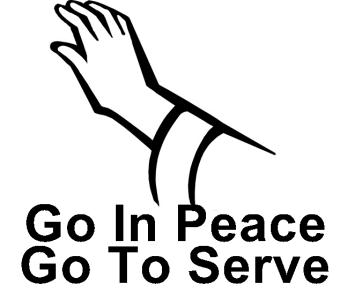